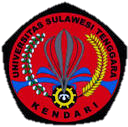 FAKULTAS TEKNIK PROGRAM STUDI TEKNIK SIPIL
UNIVERSITAS SULAWESI TENGGARA
MEKANIKA FLUIDA
BAGIAN 3

OLEH :
Dr. Andi Makkawaru, ST, MSi
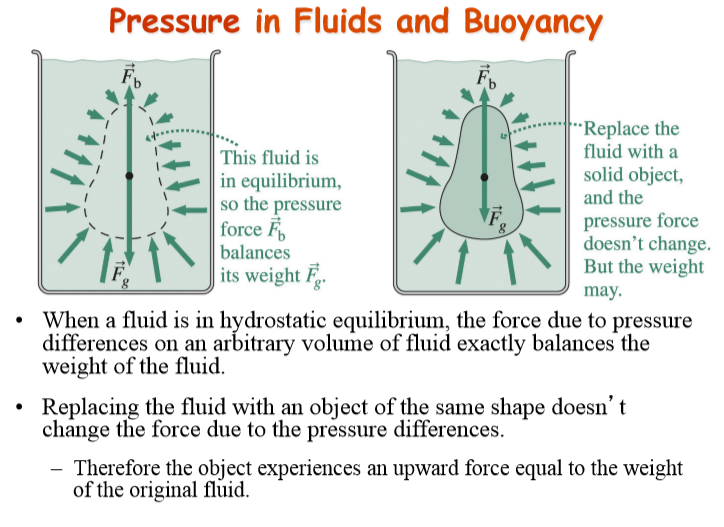 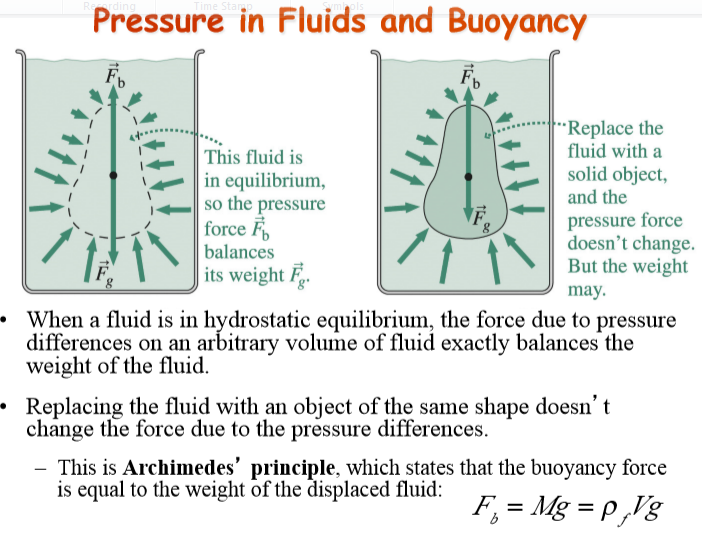 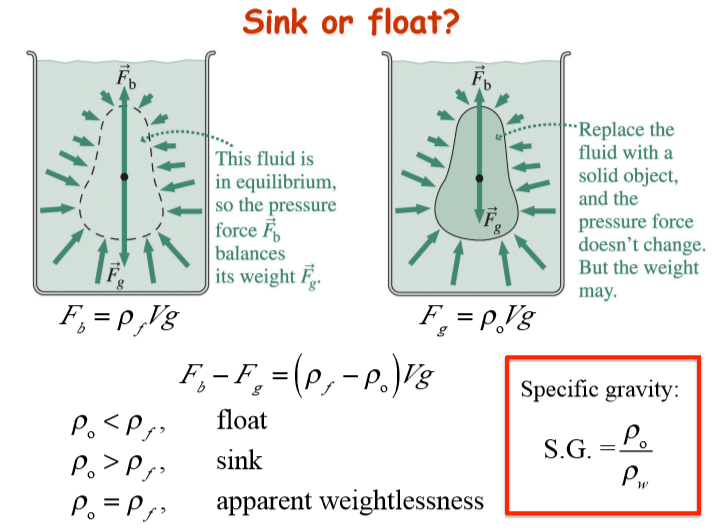 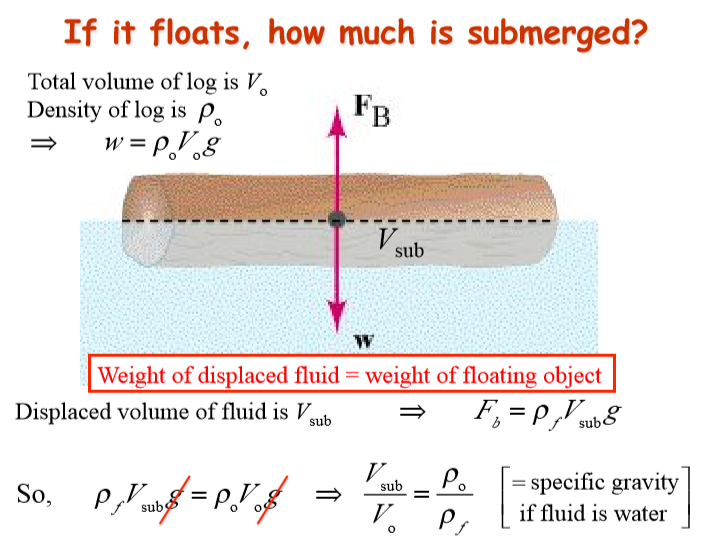 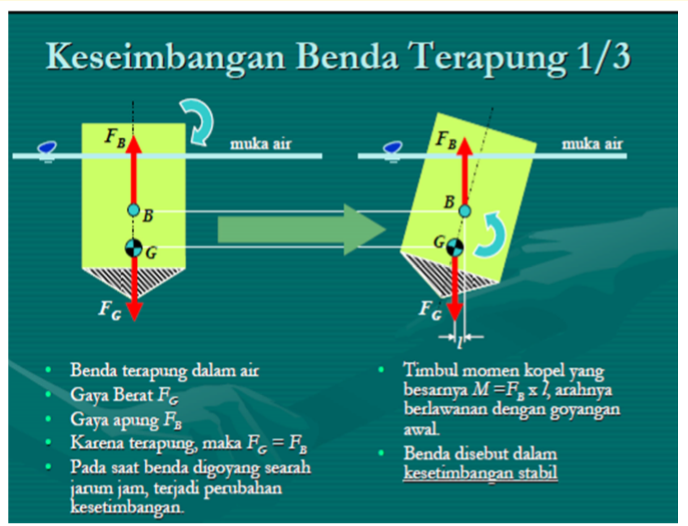 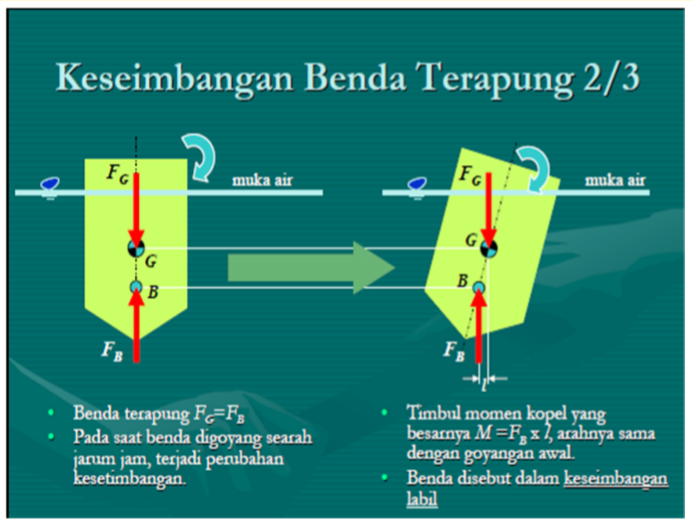 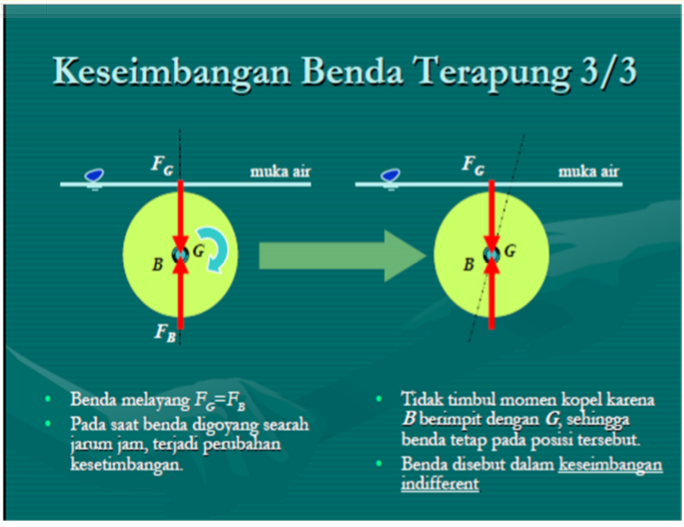 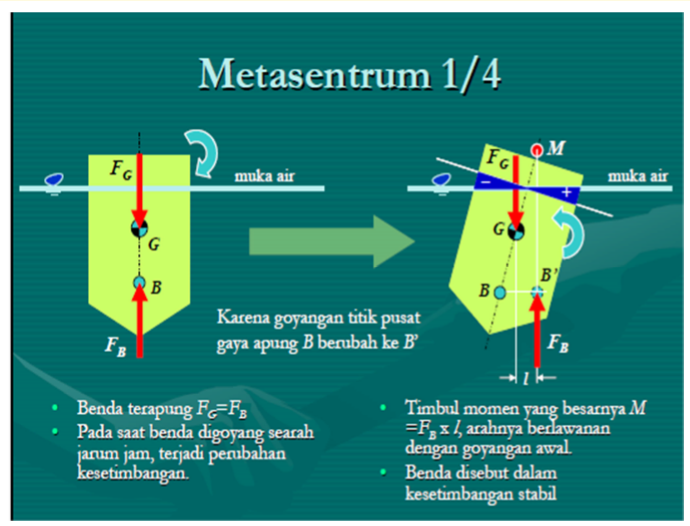 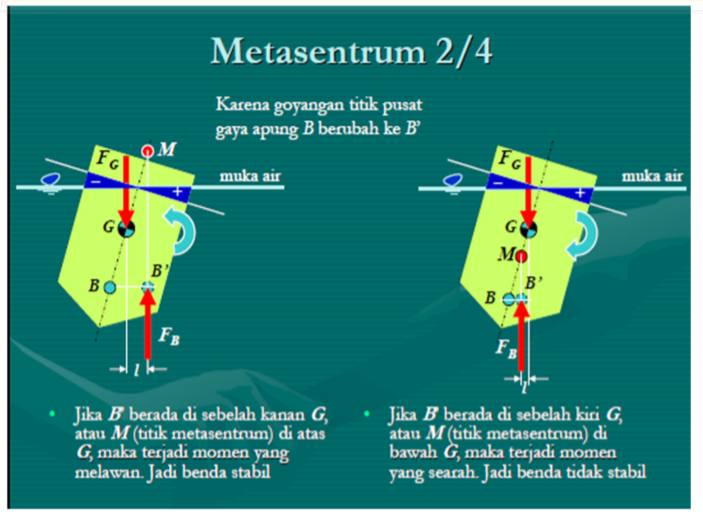 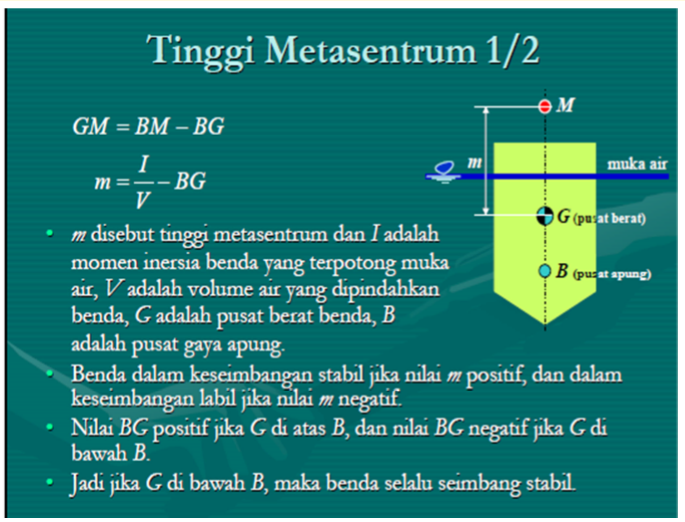 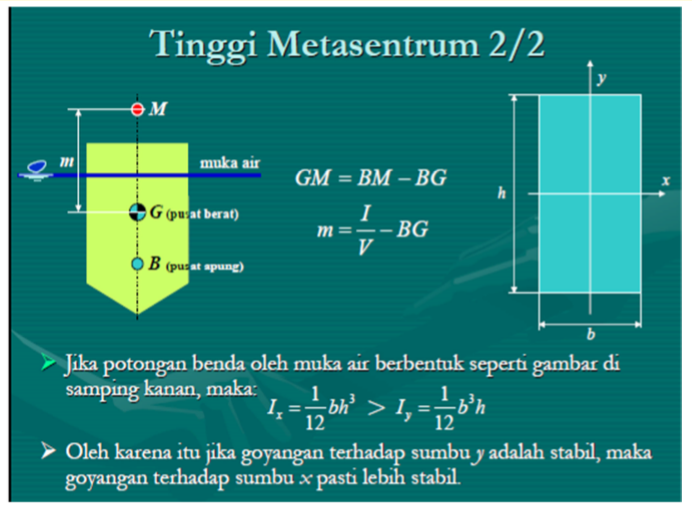 BESARAN POKOK
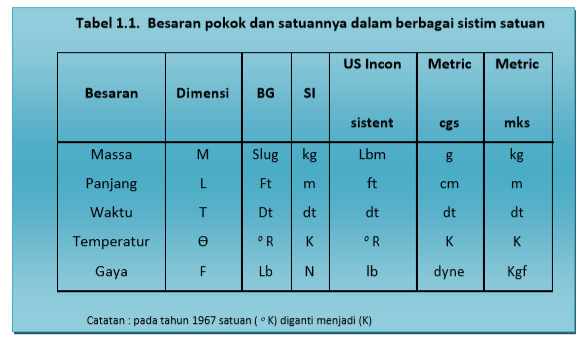 Gaya (F) = m.a
 1 N = (1kg)(1m/dt2)
BESARAN TURUNAN
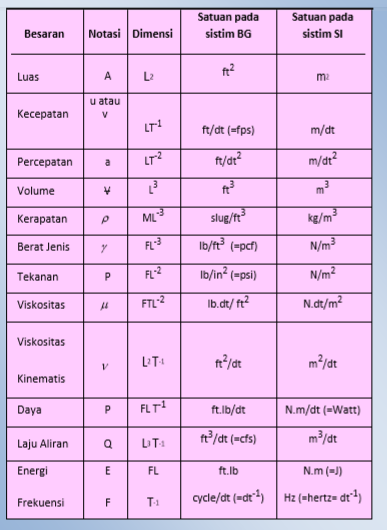